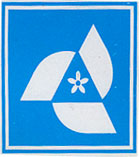 State Life Insurance Corporation of Pakistan
FAMILY INCOME RIDER
(FIB)
SALIENT FEATURES
This rider can be offered to self supporting male and employed female.
This rider can be attached from the Anniversary date of  the Policy during the currency of the policy, subject to  submission of satisfactory evidence of good health at the cost of the insured.

It can be selected from 10% to 50% of the sum assured of the Policy
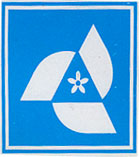 GENERAL  CONDITIONS
Minimum age at entry		20 Years
 Maximum age at entry		55 Years
 Minimum Term 			10 Years
 Maximum Term			45 Years
 Maximum age at Maturity	60 years
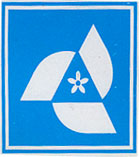 [Speaker Notes: come]
ILLUSTRATION
If a policy is issued for 20 years for a sum assured of
Rs. 100.000/- and FIB of 20% is attached to the said policy and the policy holder died after 02 years of the policy. The following benefits will be payable to the nominee in addition to other normal benefits due to the inclusion of FIB rider in the policy.
 An amount of Rs. 20,000/- per annum will be payable to deceased nominee for the remaining period of 18 years. a
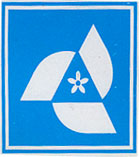 F.I.B BONUS CALCULATION
Special Terminal bonus will be paid on claims by death or maturity in 2010, where a family Income Benefits In-force as a supplementary contract, or as a built-in benefits, and has been In-force for more than 10 years. The rate will be Rs. 10/- per thousand basic sum assured for each year in excess of 10 years, subject to a maximum of Rs. 200/- per thousand basic sum assured.
 FORMULA: 
			Bonus Rate x Term of FIB x Sum Assured      				10     x    10   x   100 = 10,000As such special terminal bonus of Rs. 10,000 will be payable to the Policy Holder/Nominee due to inclusion of FIB rider in above policy.
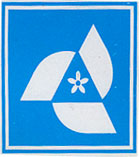 THANKS!
FIELD MAN POWER DEVELOPMENT DEPARTMENT
DEVELOPED BY:
MOSHIN ABBAS & KASHIF  HASHMI
F.M.D P.O , KARACH
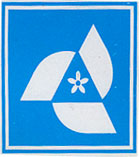